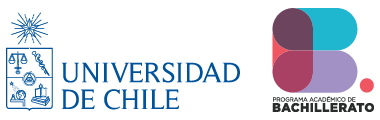 Ayudantia-5 Física 1
Dinámica
Profesor de catedra: Dany López 
Ayudantes: Karina Baeza – Fernanda Martin – Belén Medina-  Marcelo Santis
Leyes de Newton:
1ra ley: En ausencia de fuerzas externas y cuando se observa desde un marco de referencia inercial, un objeto se mantiene en reposo o con velocidad constante
2da ley: La aceleración de un sistema es proporcional a la suma vectorial de todas las fuerzas que se ejercen sobre el sistema e inversamente proporcional a la masa (m) del sistema
Fuerza tensión
Masa cuerda/alambre despreciable = 0 
Cuerda inextensible
m
Fuerza tensión
Debemos dibujar DCL (diagrama de cuerpo libre) o diagrama de fuerzas
m
Fuerza tensión
IMPORTANTE:
Un DCL corresponde a un solo cuerpo, por lo cual debemos realizar los DCLs necesarios de acuerdo a la cantidad de cuerpos que estudiaremos en un problema
Paso 1: Identificamos el sistema a estudiar
Paso 2: Considerando el cuerpo como una masa puntual dibujamos las fuerzas que afectan a dicho cuerpo 
Paso 3: Escribimos la sumatoria de fuerzas por cada componente x e y
m
Fuerza tensión
T
m
mg